Figure 6. Cell death protein levels and activation in mouse brain during normal maturation and CPT-induced apoptosis. ...
Cereb Cortex, Volume 19, Issue 6, June 2009, Pages 1273–1293, https://doi.org/10.1093/cercor/bhn167
The content of this slide may be subject to copyright: please see the slide notes for details.
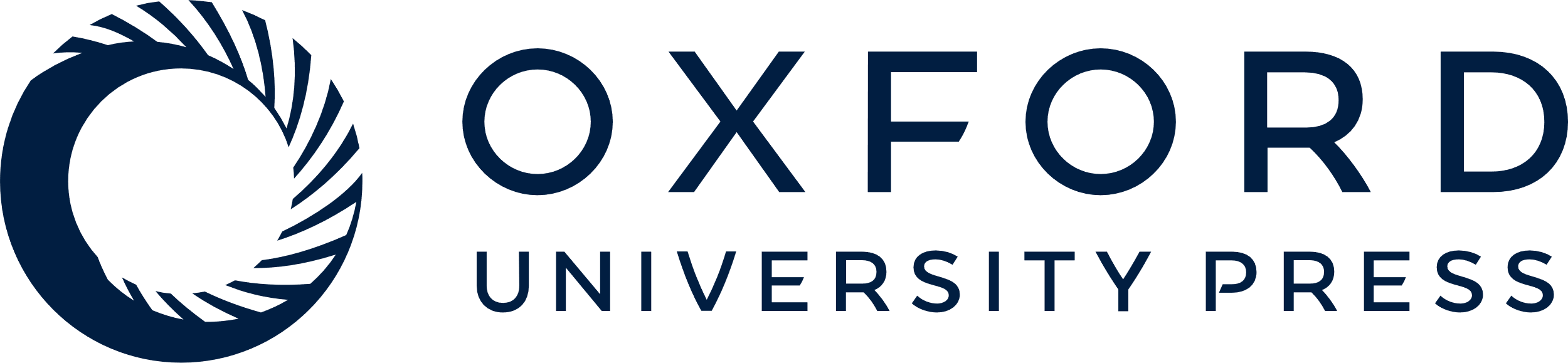 [Speaker Notes: Figure 6. Cell death protein levels and activation in mouse brain during normal maturation and CPT-induced apoptosis. (A) Western blots of phosphoSer15-p53, Bax, Bak, Noxa, and Puma in normal wild-type mouse forebrains on the day of birth (P0) and at postnatal (P) days 5, 10, 15, 20. Nuclear fractions (10 μg protein) were used for p53. Mitochondrial-enriched fractions (10 μg protein) were used for Bax, Bak, Noxa, and Puma. Blots were re-probed for cofilin to show equivalent protein loading (a representative blot for cofilin is shown). Mitochondrial and cytosolic fractions of adult human motor cortex are positive or negative controls for antibody specificity. (B) Western blots of phosphoSer15-p53, Bax, and Bak in cerebral cortex of wild-type (wt) and bak-null mice injected intraventricularly with 10 μM CPT and killed at 8 or 16 h later. Blots were re-probed for actin to show equivalent protein loading (a representative blot for actin is shown). (C) Intraventricular CPT induces robust apoptosis in mouse brain. Wild-type P5 mice were injected in the right lateral ventricle (arrow) with 10 μM CPT (n = 6) or an equal volume of vehicle (control, n = 6) and were killed 24 h later. CPT-induced marked dilation of the lateral ventricles and shrinkage of the striatum. Numerous apoptotic cells were seen in cerebral cortex of CPT-treated mice (lower right panel and inset) but not in vehicle-injected mice (upper right panel). Scale bars: 500 μm (left panels); 22.5 μm (right panels); 5 μm (inset).


Unless provided in the caption above, the following copyright applies to the content of this slide: © The Author 2008. Published by Oxford University Press. All rights reserved. For permissions, please e-mail: journals.permissions@oxfordjournals.org]